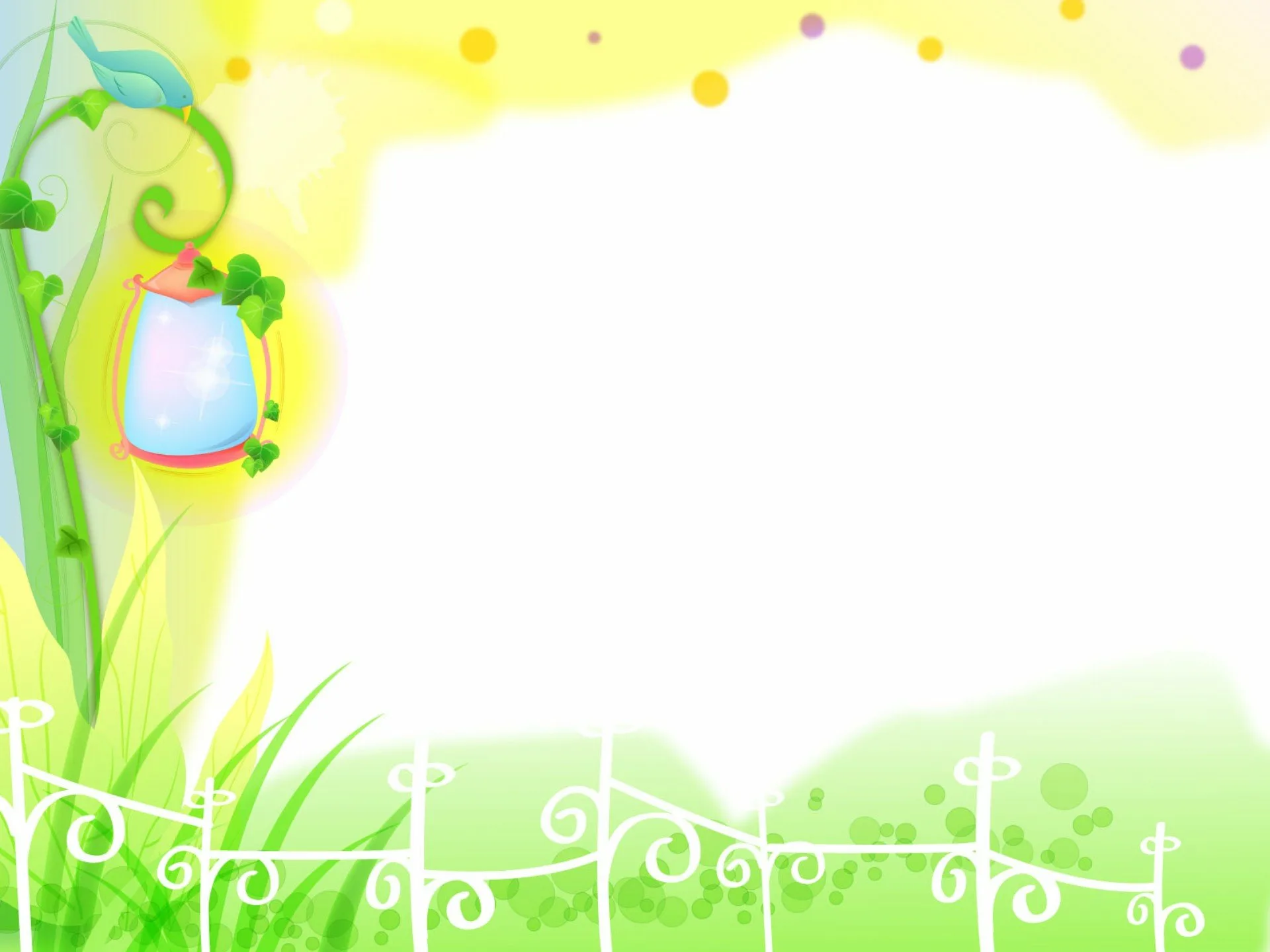 МДОАУ «Детский сад № 60»
 комбинированного вида г. Орска
Дидактическое пособие из бросового материала: 
«Тактильные дощечки по мотивам сказок»
Воспитатель: Адушева Н.И.
Пособие «Тактильные дощечки по мотивам сказок» предназначено для детей 3-7 лет. 
                  Пособие направлено на развитие тактильных ощущений, что в свою очередь способствует речевому, зрительному, познавательному и осязательному развитию ребенка. Дети знакомятся с предметами окружающей среды через тактильные ощущения пальчиков, и с помощью данного пособия познают фактуру, плотность, шероховатость, гладкость и другие качества предметов.
                   Цель создания пособия: способствовать развитию внимания, логического мышления, мелкой моторики пальцев, тактильной памяти, речи и воображения.
 Пособие предназначено для индивидуальной работы с детьми и совместной деятельности.
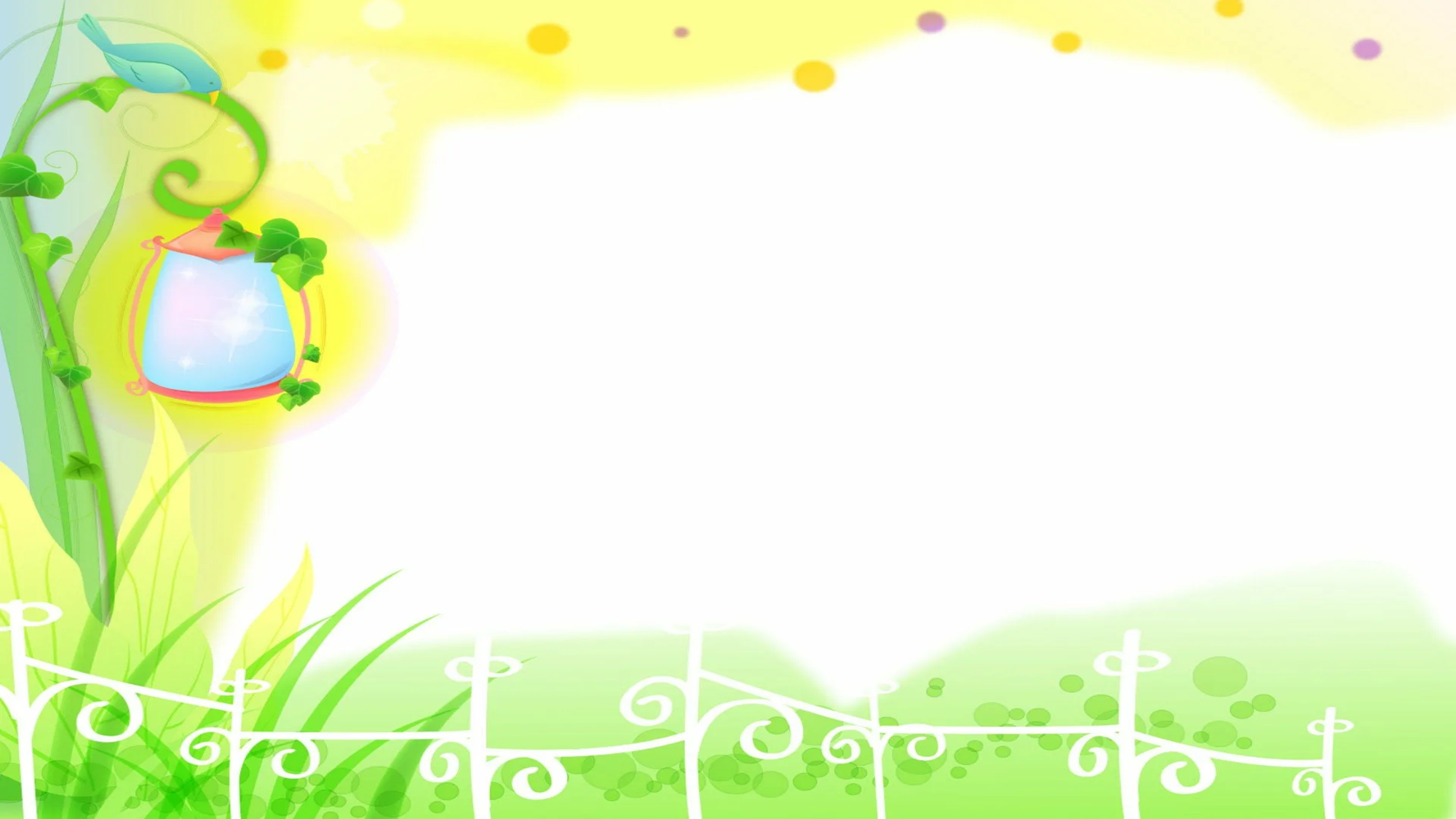 Дидактическое пособие «Тактильные дощечки по мотивам сказок»
Задачи:
Формировать представление о фактуре и тактильных особенностях разных предметов;
Развивать умения дифференцировать осязательные ощущения;
Активизировать словарный запас по теме: поверхность предмета на ощупь (гладкая/шершавая, мягкая/жесткая, плоская/выпуклая);
Развивать мелкую моторику пальцев рук.
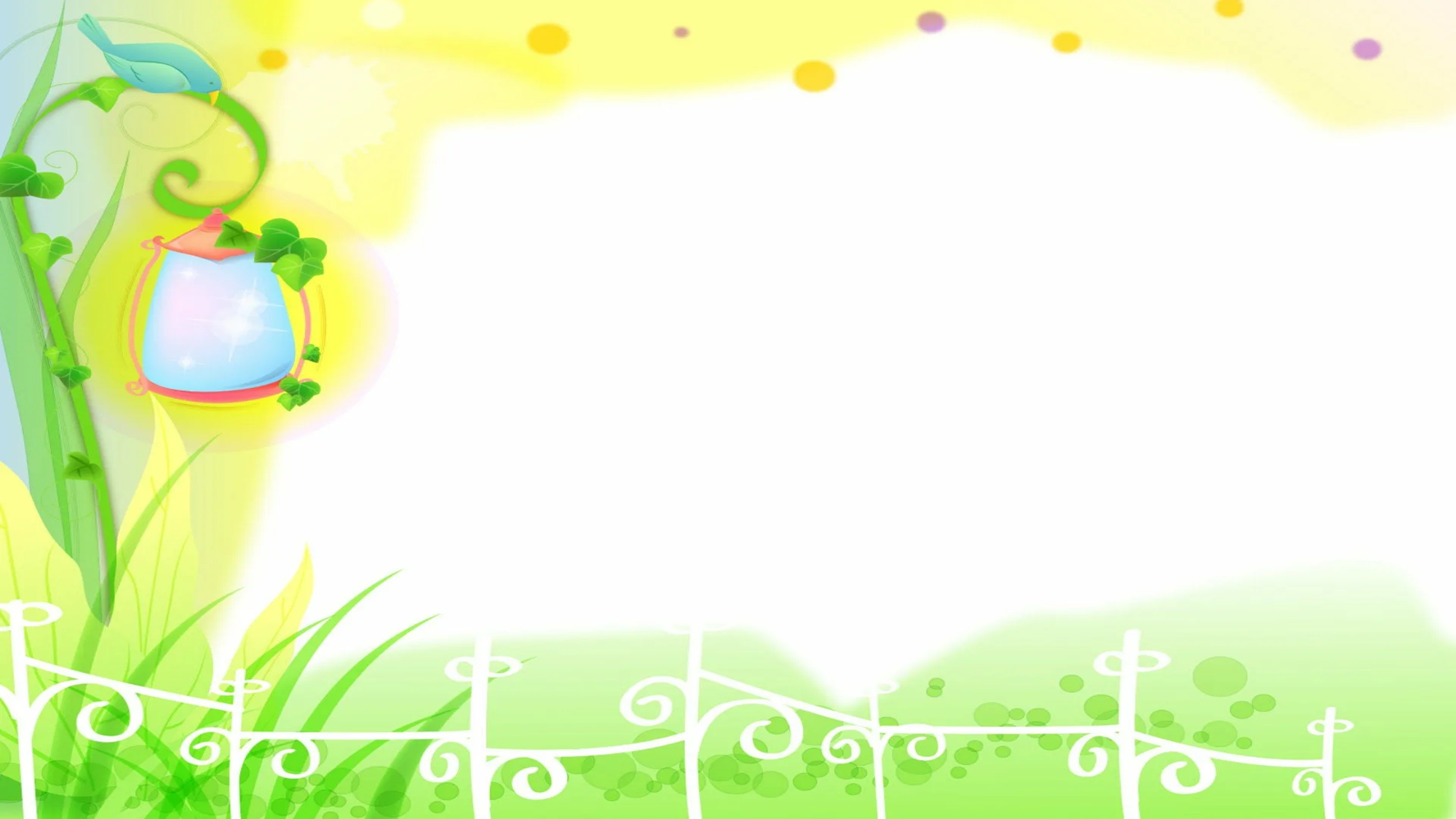 Материал:
     Фанера от ящиков из- под фруктов, обрезки материала, кожи, меха, краски.





        Пособие представляет собой дощечки прямоугольной формы из фанеры,   с одной стороны на поверхности дощечки прикреплены прямоугольники разной фактуры и плотности (мех разной фактуры, крупа, кожа), с другой стороны - изображение сказочного персонажа.
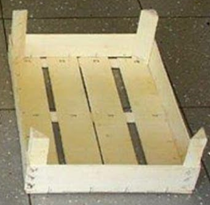 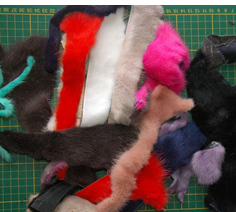 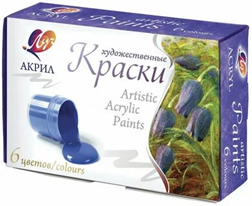 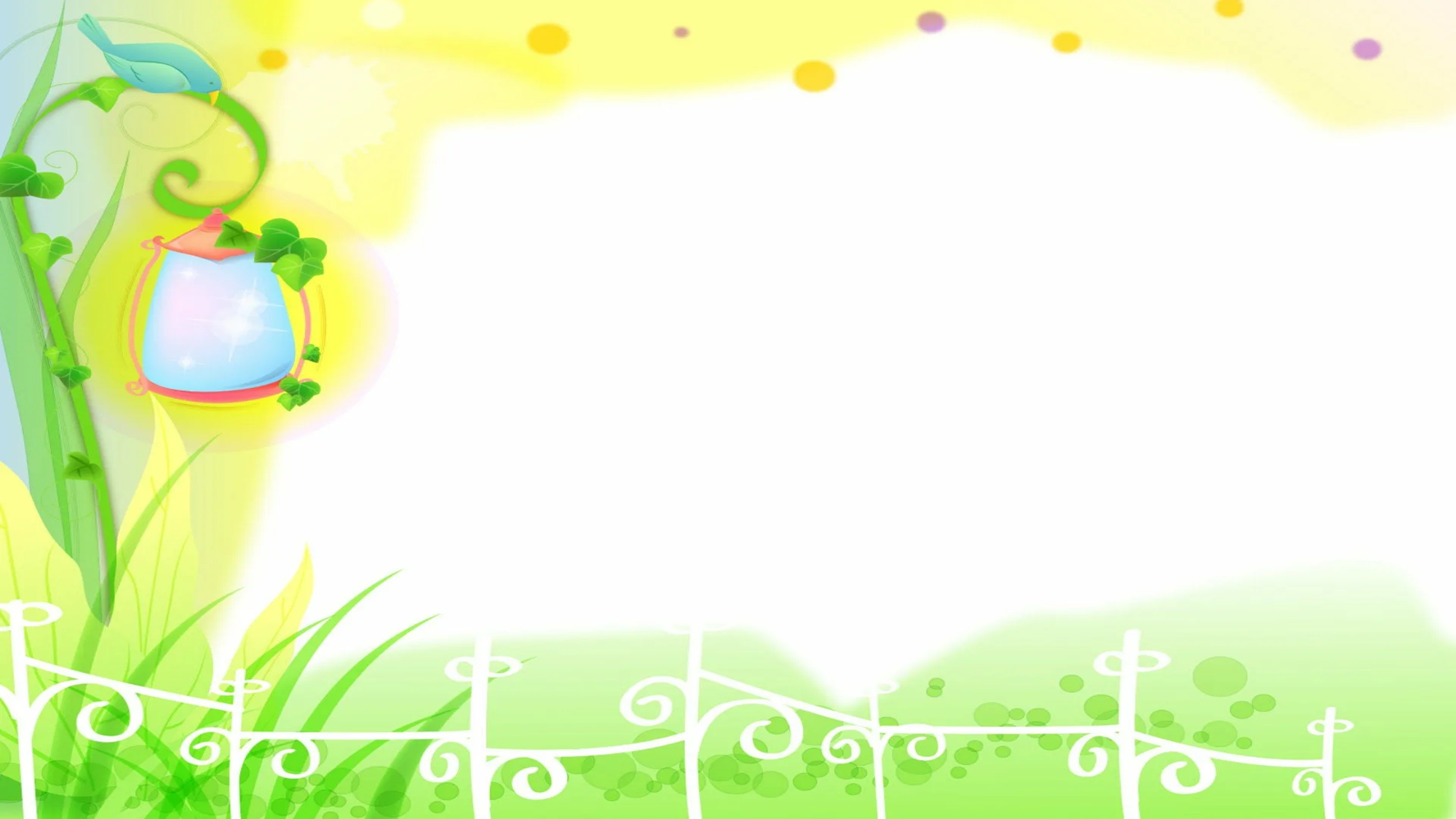 Работа по развитию тактильной чувствительности проводится в несколько этапов, каждый из которых характеризуется постепенным усложнением, как самого процесса, так и словесного обозначения качества и свойства предмета, его основного признака.
Цель первого этапа - познакомить детей с дощечками, ввести в словарь прилагательные, характеризующие качества.
Обследование «тактильных дощечек». Сначала ребенка знакомят с карточками, одна сторона которых имеет поверхность различной фактуры — гладкая, колючая, шероховатая, покрытая длинной или короткой шерстью и т.д «Определи на ощупь» ,«Найди на ощупь»
Цель второго этапа -  учить детей соотносить поверхности дощечек с определённым животным, эмоциональным состоянием. 
Найди дощечку, похожую на лису, медведя, ежа, лягушку... (дав ответ , ребенок сможет сам себя проверить, перевернув дощечку, на обратной стороне которой изображено животное)
Ответь на вопросы: Какое животное напоминает дощечка?
Найди самую злую дощечку, самую добрую, грустную
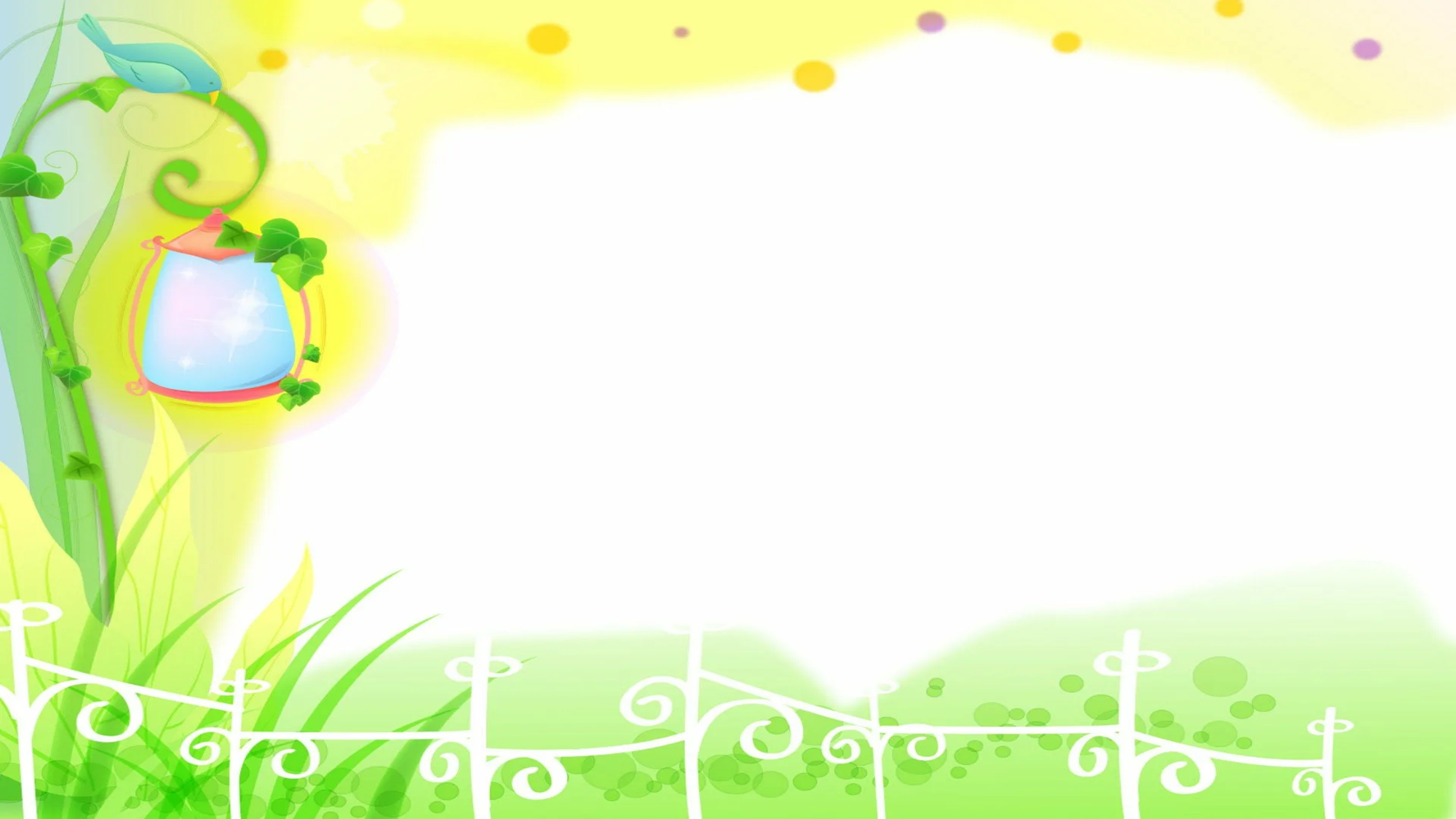 Третий этап работы  посвящен  работе над сказкой. 
           
   Педагог, рассказывая знакомую ребенку сказку, героями которой являются животные,  предлагает по ходу повествования прикоснуться рукой к соответствующим карточкам, создает «тактильный образ» сказки. 
 С детьми можно провести следующие дидактические игры по сказкам, используя тактильные дощечки:
«Кто за кем?», «Кого встретил колобок?» — проверяет знание содержания сказки. (попросить разложить карточки в той последовательности, в которой животные появлялись по ходу сюжета)
«Кто герой сказки?» —тренирует умение узнавать сказку по персонажам
 «Кто в каком домике живёт?» — закрепляет знания о домашних и лесных животных.
«Кто спрятался в теремке?» — узнать героя сказки, дотронувшись до определенной тактильной дощечки
«Расскажи сказку» — ребёнок раскладывает карточки-иллюстрации в правильном порядке и пересказывает сюжет своими словами.
 «Кто лишний?» — проверяет знание содержания сказки.
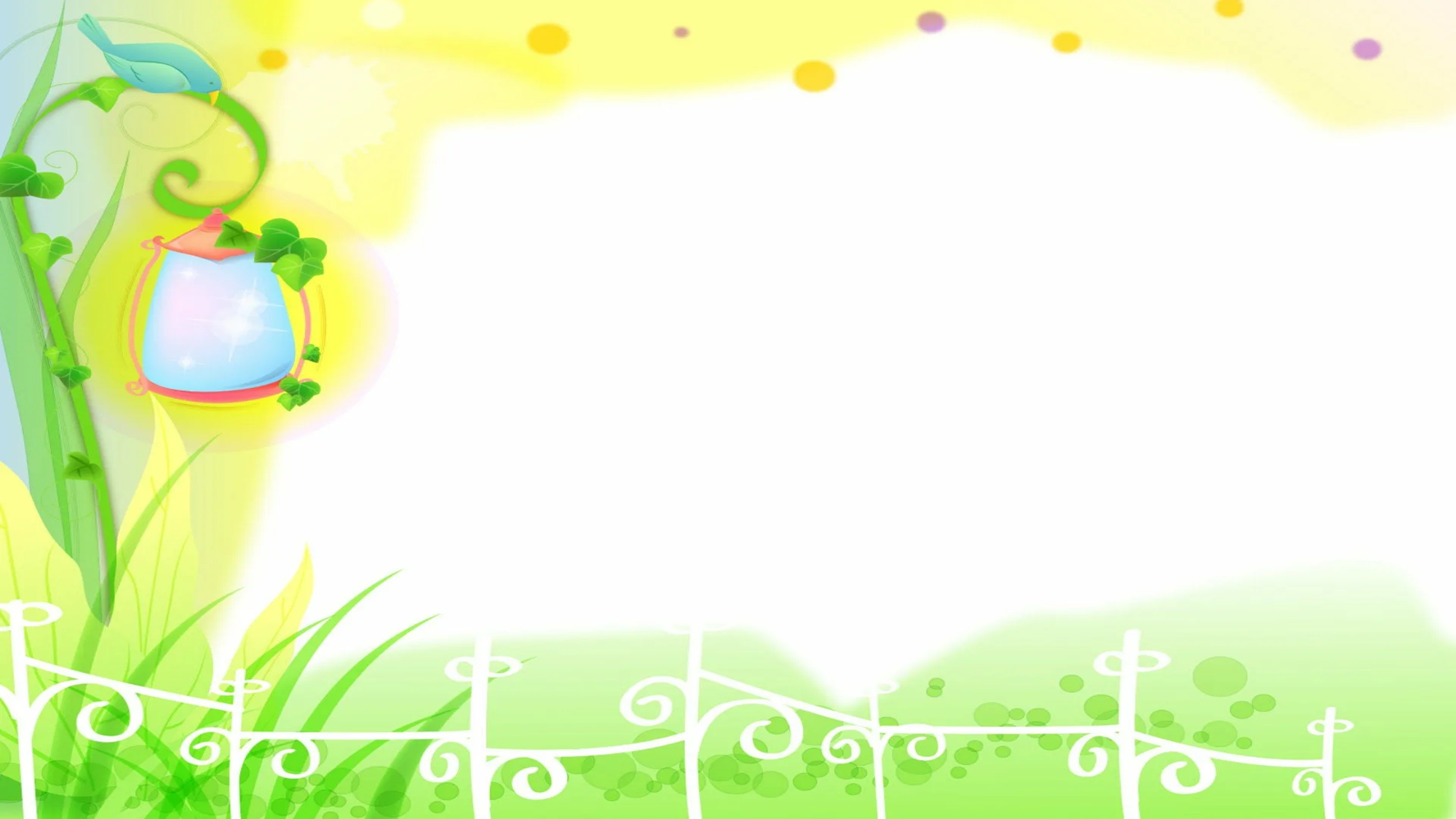 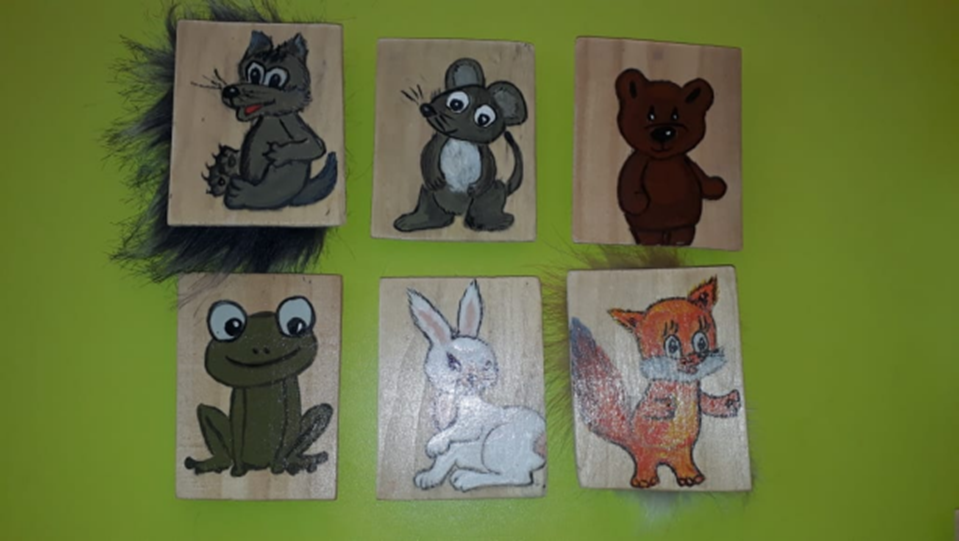 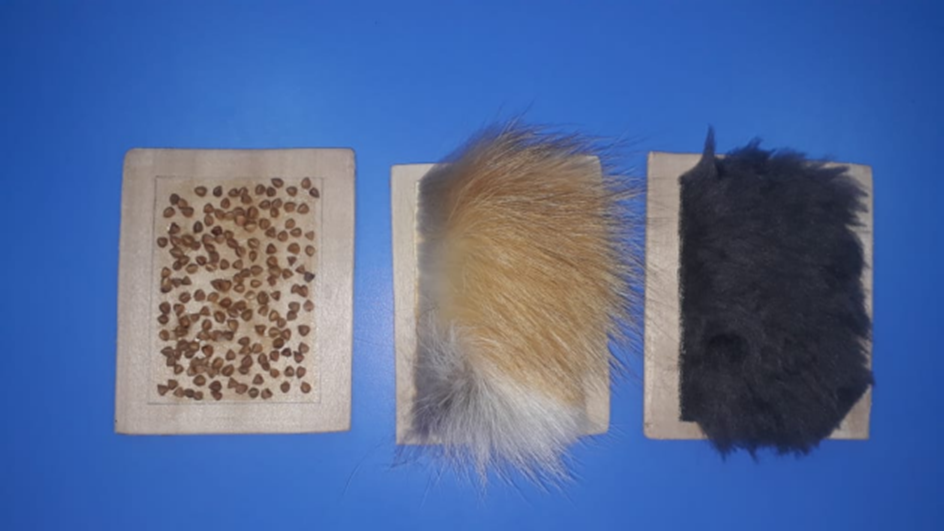 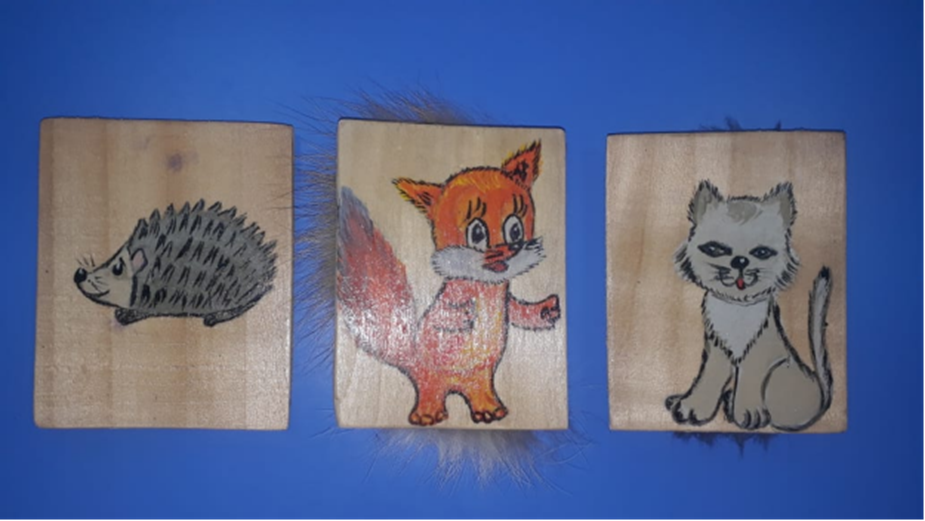 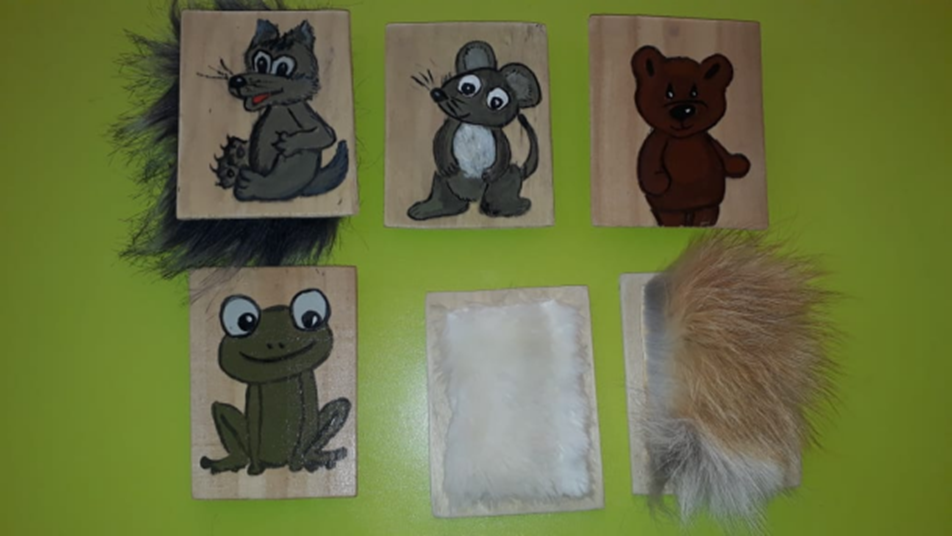 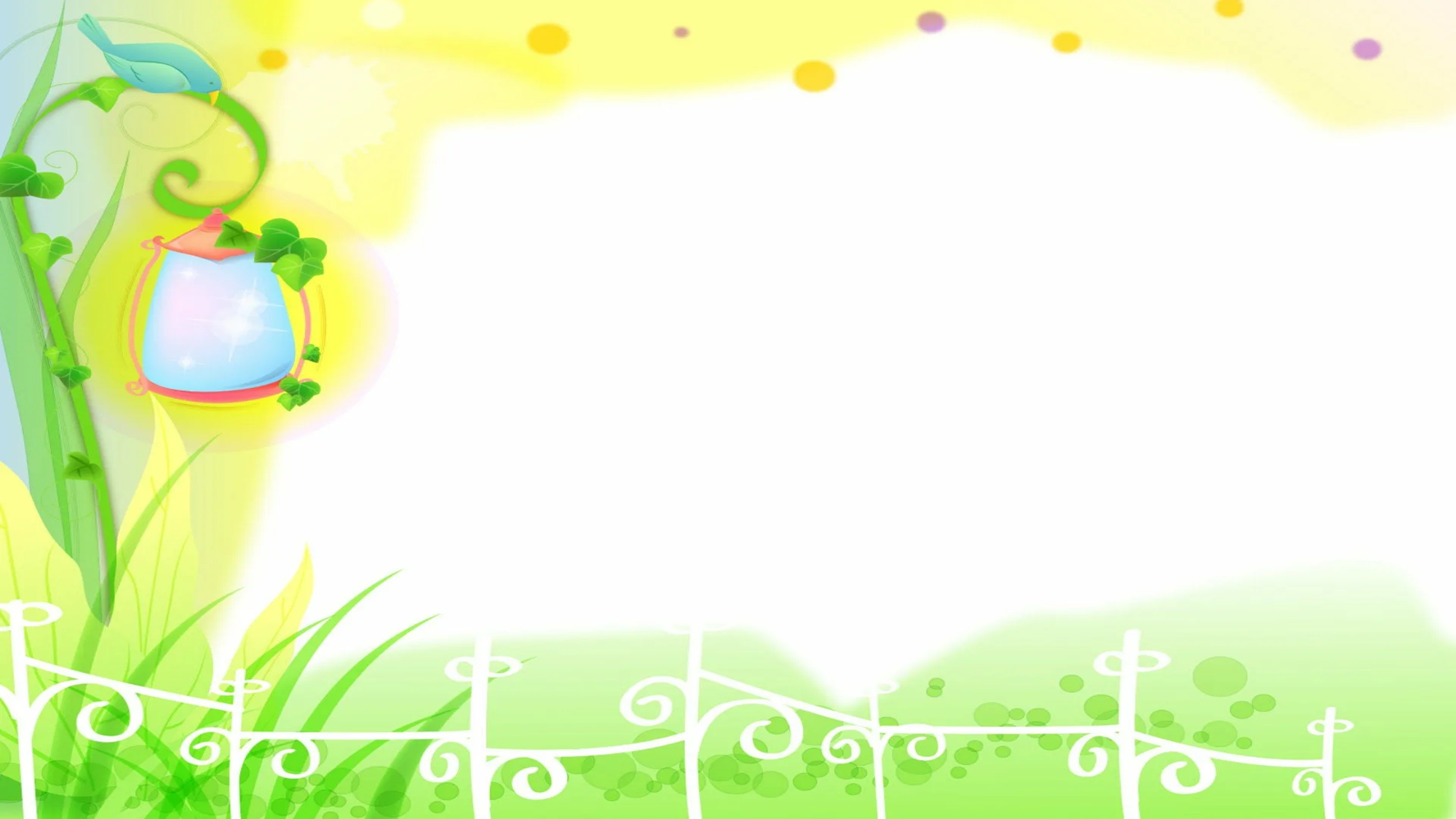 Вариант игры «Кого встретил колобок?»
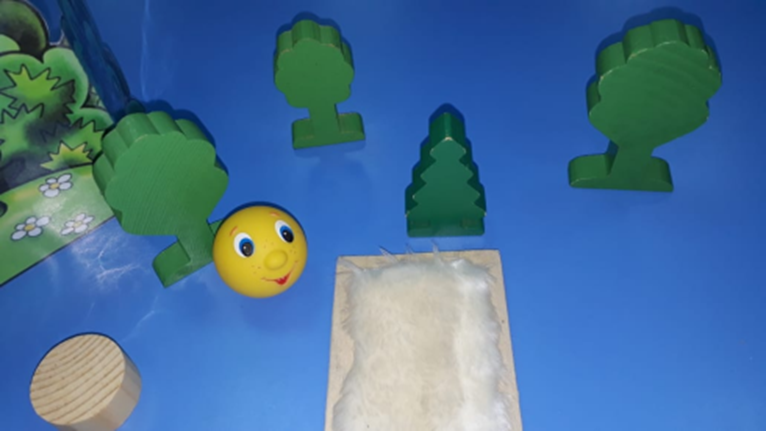 Вариант игры
 «Кто первым пришел в теремок?»
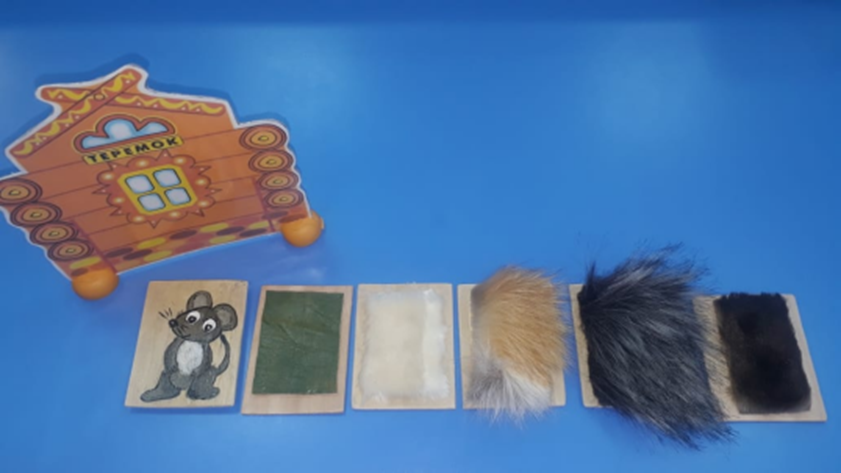 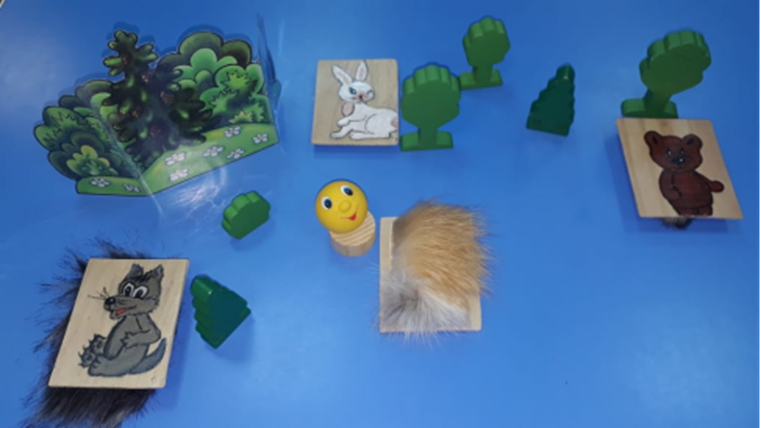